2023 WV ASBO Conference
Board of Education
Ethics Session
Dr. Scott Fleming, PhD CPA CMA
Associate Professor of Accounting, WVU
Dean of Business, Humanities, & Social Sciences, WVU Tech
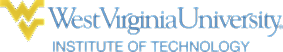 Ethics Overview
My Observation:
Ethics apply to Behavior
Values apply to Beliefs
Beliefs Motivate Behavior
Therefore, To Instill Proper Behavior Proper Values Must Be Positively Reinforced
Fleming
2
Ethics Overview
My Observation:
It is difficult to “teach” ethics but much easier to “teach” outcomes; 
therefore I can perhaps alter behaviors
Everything Still Flows Through Values and Beliefs, But I Can Jump Ahead
Fleming
3
Fraud Triangle
Cressey’s Model (1950, 1953) for Examining Trust Violations
Generally, Three Criteria Must Exist:
Non-shareable financial problem
Opportunity to alleviate the problem
Ability to rationalize the action
Rationalization
Opportunity
Financial Pressure
Hindsight to Nearly Every Financial Crime and Financial Ethical Lapse
Fleming
4
Fraud Triangle
Albrecht et al. (2006) describes characteristics of the Crime
Triangle of Fraud Action
Conversion
Concealment
The Act
The Fraud Action Provides for Evidence
Fleming
5
Evolution of Fraud Theory
Add in Probability (Fraud), Controls and Label the Vector
Detect Procedures
Individual Characteristics – Measures, Constructs, Ability
Prevent Controls
Probability
Conversion
Concealment
Rationalization
Opportunity
Perpetrator
Crime
Financial Pressure
The Act
Dorminey, Fleming, Riley, Kranacher, 2012
Fleming
6
Ethics Overview
Agenda for the remainder of the hour, broken into three topics…
Accounts Payable
Accounts Receivable
Beginning
Beginning
Beginning
Payroll
Know Your Suppliers
Purchasing and Supply Chain Threats
Know Yourself
Internal Threats
Know Your Customers
Sales, Salesforce, and Receivable Threats
More of an “All Encompassing” View to Organizational Ethics – Not Just CPA Firms!
Fleming
Payroll
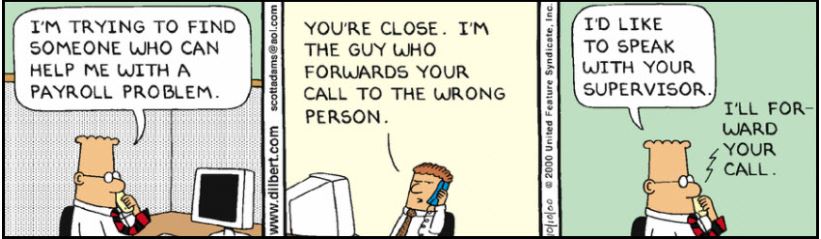 I Think We Have All Been There
Fleming
Payroll Fraud
Common Frauds…
Ghost employee
Paycheck diversion
Pay rate alteration
Withholding alteration
Unauthorized hours
Misclassification (employee vs. independent contractor)
Worker’s Comp 
Third-party scams (e.g., identity theft & phishing)
Third-party vendors
Do You Have the Right Controls in Place?
Fleming
Payroll Fraud
Ghost Employee & Withholding Alteration Example…
Primary Controls
Two signatures required, or
Use of signature plate (kept under lock and key)
Did not print $0 pay checks
Bank reconciliations
Checks distributed by hand
Do You Have the Right Controls in Place?
Fleming
Payroll Fraud
Ghost Employee & Withholding Alteration Example…
Chris Worker was responsible for inputting new employees and all tax and withholding information.

Chris’s ssn was 2xx-xx-0001.
Chris entered a new employee under the name 
	Chris Worker with ssn 2xx-xx-0001.
Second employee had enough in deductions and withholdings to net the paycheck to $0 each pay period.
Fleming
Payroll Fraud
Ghost Employee & Withholding Alteration…
Difficult to predict rationalization and financial pressure.
Opportunity caused by defect in the system.

The act was entering the duplicate employee with identical pay rate, ssn, address, etc., except for withholdings.

The concealment was the lack of a printed check.

Conversion:  Income Tax Rebate!
Fleming
Other Payroll Frauds
Former East Feliciana School Board member Derald Spears charged with public payroll fraud
Baton Rouge, Jeff Palermo, January 6, 2023
Former East Feliciana School Board member Derald Spears has been charged with public payroll fraud for only attending one of the 12 meetings the board held last year. 20th Judicial District Attorney Sam D’Aquilla says Spears has committed a crime…

“I don’t think you could receive a paycheck and not do anything, I just can’t figure that so we charged him with it,” said D’Aquilla.

Based on the charge, Spears could face a fine of up to one-thousand and up to two years in prison. D’Aquilla says Spears was compensated for the eleven meetings he missed…

“The public elected you to do a job and if you don’t go and you don’t call in, I just see that as a crime,” said D’Aquilla.
D’Aquilla says they had a similar incident with former school board member Edward Brooks, who missed numerous meetings from 2016 to 2020 and it was pled down to a misdemeanor theft charge after he reimbursed the school system.
Can You See This Happening?
Fleming
Other Payroll Frauds
Whistleblower: Syracuse schools ignored payroll fraud because it was good for graduation rate
May 26, 2022 
https://www.syracuse.com/news/2022/05/whistleblower-syracuse-schools-ignored-payroll-fraud-because-it-was-good-for-graduation-rate.html
The Syracuse school district’s administration knew about no-show teachers and no-show classes in the Twilight program, but did nothing to stop the fraud because it pumped up Henninger High School’s struggling graduation rate, according to a recently unsealed federal lawsuit.

The lawsuit, filed by whistleblower and district employee Colleen Jackson, details how she found out about the faked timecards and empty classes in the Twilight program at Henninger and reported them to district administrators. The program is aimed at helping at-risk students graduate by holding school during nontraditional hours. It is funded through federal grants.

AND, the principal, superintendent, and HR manager retaliated against the whistle blower, thus throwing gas on the fire.
…What I have Done and What I have Failed to Do
Fleming
Other Payroll Frauds
Ex-Wattsburg School District payroll supervisor pleads guilty to embezzling $320,000
October 13, 2020 
https://www.goerie.com/story/news/2020/10/13/ex-wattsburg-schools-payroll-chief-pleads-guilty-stealing-320-000/5977632002/
The Wattsburg Area School District's former payroll supervisor pleaded guilty on Tuesday to what the district's superintendent called "a very sophisticated, high-level crime" —  embezzling about $320,000 by putting her name on numerous district checks and cashing them from 2015 to 2019.

Wattsburg Area School District’s superintendent, Kenneth Berlin, noted Leone embezzled the money from district accounts that were "budgeted generously" because the district was uncertain how much money it would need to spend in those areas, such as health care costs. He said the large amounts of money in those accounts allowed Leone to cover over her thefts.

The fraud unraveled when the district’s business administrator found payroll irregularities while reconciling bank statements, police said in charging documents. Police said Berlin confronted Leone, who confessed to the theft and stated that she was having trouble making her house payments.
Good Control on Reconciliations Helped Identify the Fraud
Fleming
Accounts Payable
Ethics Discussion
Supply Chain and Purchasing Schemes…
False Statements and Claims
Collusive bidding
Vendor management
Product changes and substitutions
Contract changes
Billing anomalies
External Schemes
Ethical Issues Outside Your Organization That Affect You
Fleming
Accounts Payable
False Statements and Claims…
DMK is a global audit firm in more than 40 countries and has 8,000 employees
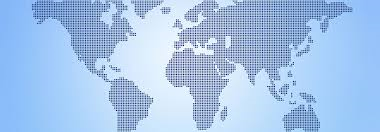 Auditors Globally Working With a Constant Need for IT and Equipment
Fleming
Accounts Payable
False Statements and Claims…
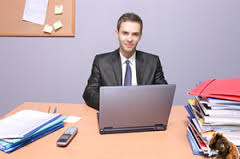 DMK regularly updates laptop computers and phones for their auditors
Obsolescence Within 24 to 36 Months (the laptop and phone, not the auditor)
Fleming
Accounts Payable
False Statements and Claims…
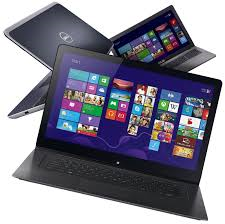 DMK reviews bids from distributors for new laptops.
Three Suppliers Agree to Specifications, and it Comes Down to Price
Fleming
Accounts Payable
False Statements and Claims…
DMK selects the low-price bidder and begins to receive product.  In short order, some laptops fail.
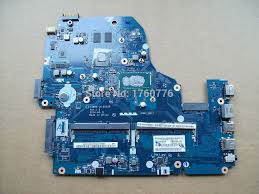 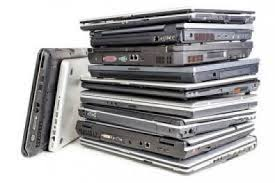 The Laptops Were Counterfeit – Clones of a Popular Brand
Fleming
Accounts Payable
If It Looks Too Good To Be True…
Chinese shell corporation sold the knock-off laptops.
What could have been done prior to the bidding phase to prevent such a problem?
What could have been done if a disreputable supplier did manage to win the bid?
A Costly Lesson for the Firm!
Fleming
Accounts Payable
Counterfeit Goods…
GE estimates that counterfeit electrical products is an $11-$20 billion global problem, annually.
Eaton estimates that counterfeit electrical components cost $600 billion globally.
Many manufacturers will work with you to identify if the product in question is real or a knock-off.
The more advanced the electronics, the easier it is to hide that it is a counterfiet
If It Looks Too Good To Be True…
Fleming
Accounts Payable
Banned Chinese Defense and Tech Companies…
Aero Engine Corporation of China
Aerospace CH UAV Co., Ltd
Aerospace Communications Holdings Group Company Limited
Aerosun Corporation
Anhui Greatwall Military Industry Company Limited
Aviation Industry Corporation of China, Ltd
AVIC Aviation High-Technology Company Limited
AVIC Heavy Machinery Company Limited
AVIC Jonhon Optronic Technology Co., Ltd
AVIC Shenyang Aircraft Company Limited
AVIC Xi'An Aircraft Industry Group Company Ltd
Changsha Jingjia Microelectronics Company Limited China Academy of Launch Vehicle Technology
China Aerospace Science and Industry Corporation Limited
China Aerospace Science and Technology Corporation
China Aerospace Times Electronics Co., Ltd
China Avionics Systems Company Limited
China Communications Construction Company Limited
China Electronics Technology Group Corporation
China General Nuclear Power Corporation
China Marine Information Electronics Company Limited
China Mobile Communications Group Co., Ltd.
China National Nuclear Corporation
China National Offshore Oil Corporation
China North Industries Group Corporation Limited
China Nuclear Engineering Corporation Limited
China Railway Construction Corporation Limited
China Satellite Communications Co., Ltd.
China Shipbuilding Industry Company Limited
China Shipbuilding Industry Group Power Company Limited
China South Industries Group Corporation
Do You Have Equipment or Components Within Equipment From One of These Suppliers?
https://asia.nikkei.com/Politics/International-relations/US-China-tensions/US-releases-list-of-59-banned-Chinese-defense-and-tech-companies
Fleming
Accounts Payable
Banned Chinese Defense and Tech Companies…
China Spacesat Co., Ltd.
China State Shipbuilding Corporation Limited
China Telecommunications Corporation
China United Network Communications Group Co., Ltd.
Costar Group Co., Ltd.
CSSC Offshore & Marine Engineering (Group) Company Limited
Dahua Technology
Fujian Torch Electron Technology Co., Ltd.
Guizhou Space Appliance Co., Ltd.
Hangzhou Hikvision Digital Technology Co., Ltd.
Hytera Communications
Inner Mongolia First Machinery Group Co., Ltd.
Inspur Group Co., Ltd.
Jiangxi Hongdu Aviation Industry Co., Ltd.
Nanjing Panda Electronics Company Limited
North Navigation Control Technology Co., Ltd.
Panda Electronics Group Co., Ltd.
Semiconductor Manufacturing International Corporation
Shaanxi Zhongtian Rocket Technology Company Limited
Zhonghang Electronic Measuring Instruments Company Limited
Hangzhou Hikvision Digital Technology Co., Ltd.
Huawei Technologies Co., Ltd.
China Communications Construction Group (Limited)
China Electronics Corporation
China Mobile Limited
China Telecom Corporation Limited
China Unicom (Hong Kong) Limited
CNOOC Limited
Huawei Investment & Holding Co., Ltd.
ZTE
Potential Supply Chain Issues With Companies Known to Embed Malicious Software or Components – National Security Issue
Fleming
Accounts Payable
Banned Chinese Defense and Tech Companies…
FCC Designates Huawei and ZTE as National Security Threats
https://www.fcc.gov/document/fcc-designates-huawei-and-zte-national-security-threats
US’ Campaign Against Huawei As Security Risk Proves Correct
https://www.ndtv.com/world-news/how-china-used-huawei-in-secret-australia-telecom-hack-report-2656051
Canada Bans ZTE and Huawei Network Infrastructure Citing National Security
https://www.extremetech.com/internet/336018-canada-bans-zte-and-huawei-network-infrastructure-citing-national-security-concerns
Need To Comply With Requirements in the Secure and Trusted Communications Networks Act of 2019
go.usa.gov/xsvXd #FCCGov
Fleming
Accounts Payable
False Claims Red Flags…
Ambiguity in specifications
Failure to provide sample to test
Not agreeing to random testing or manufacturing site visits
Need for money up front or accelerated terms
Difficult to test products
Non-independent research used in sales techniques
Beyond Product Embellishment
Fleming
Accounts Payable
False Claims Prevalent in Certain Fields…
Pharmaceutical (prescription)
Pharmaceutical (over-the-counter)
Health supplies
Healthcare equipment
Energy conservation
Electronics and communications
Animal feed
Vitamins & Supplements
Beverage
Seafood and meat
School Systems May Be Vulnerable
Fleming
Accounts Payable
False Claims Sophisticated Example…
Evergreen Sanitation was awarded the community contract for refuse disposal and recycling.  

Their contract prevented any competition, and the cost to the community was a cost plus arrangement based upon their operational costs and the cost per ton at the local landfill.
Common Arrangement in Rural US
Fleming
Accounts Payable
False Claims Sophisticated Example…
After complaints from concerned citizens that their recycling was being co-mingled with the biodegradable refuse, an investigator was hired to look into the matter.

Evergreen was co-mingling the recyclables with the refuse and sending both to the landfill, thus enabling them to charge a higher rate to the community.
Cost Plus Based on Land Fill Tonnage, Not in Their Interest to Recycle
Fleming
Accounts Payable
Collusive Bidding…The Weekly Card Game
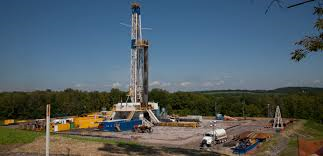 ExpoGas is in the fracking business and is attempting to find enough pipe in the robust market.
Only One Supplier Has a Supply, and the Price is Very High
Fleming
Accounts Payable
Collusive Bidding…The Weekly Card Game
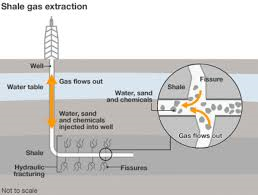 The Process Requires a Very Specialized Type of Pipe
Fleming
Accounts Payable
Collusive Bidding…The Weekly Card Game
Pipe suppliers are meeting covertly and are manipulating the market by setting a price floor and rotating successful bids.
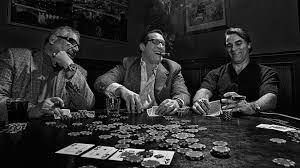 This Cost the Company, the Industry, and the Consumer
Fleming
Accounts Payable
What Kind of Procurement Scheme Was This Case?
Bid Rotation and Price Fixing

Other examples of price fixing:
Adherence to price discounts, if any
Development of a standard formula for computing prices
Fix credit terms
Lack of advertised prices
You Often Do Not Have Direct Evidence, Only Circumstantial Evidence and Analysis
Fleming
Accounts Payable
Brain Teaser…
You
50 yards
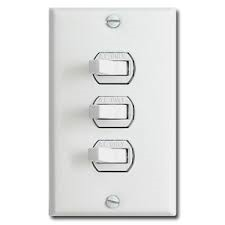 How Many Yards Will You Have To Walk To Determine Which Switch Operates the Incandescent Light Bulb?
50 yards
stairs
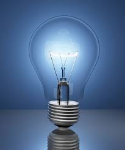 You Often Do Not Have Direct Evidence, Only Circumstantial Evidence and Analysis
Fleming
Accounts Payable
Brain Teaser…
100 yards
200 yards
300 yards
400 yards
None of the above
You Often Do Not Have Direct Evidence, Only Circumstantial Evidence and Analysis
Fleming
Accounts Payable
Brain Teaser…Answer
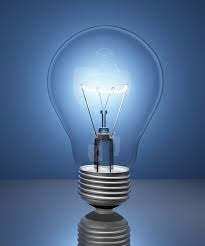 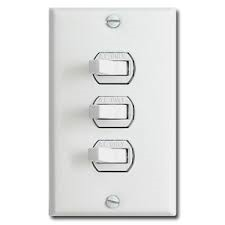 100 yards
Turn the top switch on for 2 minutes, then turn it off.
Quickly turn on the middle switch, then walk 100 yards to the bulb.
If the light is off and warm, it is controlled by the top switch.
If the light is on, it is controlled by the middle switch.
If the light is off and cold, it is controlled by the bottom switch.
No Direct Evidence, Only Circumstantial Evidence and Analysis
Fleming
Accounts Payable
Supply Chain and Purchasing Schemes…
Internal approvals
Personal use and asset misappropriation
Conflicts of interest
Fictitious suppliers
Employee management
Internal Schemes
Ethical Issues Originating Within Your Organization
Fleming
Accounts Payable
Supply Chain and Purchasing Schemes…
Rigged specifications
Bid leaking
Bid suppression
Unjustified sole-sourced awards
Corruption and influence
Bribes and kickbacks
External & Internal Collusive Schemes
Ethical Issues When Someone From the Inside is Working With Someone From the Outside
Fleming
Accounts Payable
Supply Chain and Internal Issues…
Authorization
Custody
Record Keeping
Approves Purchases
Receives Materials
Records Purchases
The Basic Foundation for Appropriate Internal Controls
Segregation of Duties Helps Prevent Theft and Ethical Lapses…Locks Keep Honest People Honest
Fleming
Accounts Payable
Segregation of Duties for Materials…
Authorization
Custody
Record Keeping
Automatic reorder point on certain production inventories
The Basic Foundation for Appropriate Internal Controls
System Generated Purchase Orders Are Less Likely to be Manipulated
Fleming
Accounts Payable
Segregation of Duties for Materials…
Authorization
Custody
Record Keeping
Inventory received and inspected at warehouse
The Receiving Dock Logs and Inspects Without Knowledge of Order Amounts
Fleming
Accounts Payable
Segregation of Duties for Materials…
Authorization
Custody
Record Keeping
Added to inventory, vendor paid when invoice matches receiver and matches purchase order
3-Way Match is a Crucial Step in the Process
Fleming
Accounts Payable
Segregation of Duties for Services…
Authorization
Custody
Record Keeping
Approves Contracts
Verification of Services
Progress Payments
Different From Material Purchases – Theft Not The Issue
Fleming
Accounts Payable
Collusion…
Internal Fraudster
Organization
External Fraudster
Someone Within and Without Working Against the Organization
Fleming
Accounts Payable
Collusion…
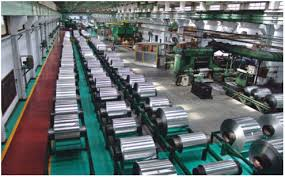 Jeremy was a purchasing agent for an aluminum facility with a dotted-line to Engineering.
Jeremy’s Career, Though, Was Stagnant and He Did Not Make Much Money
Fleming
Accounts Payable
Collusion…
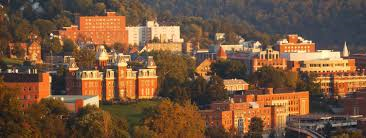 Jeremy’s daughter would be going to college soon, but Jeremy did not know how he could afford it.
Undisclosed Financial Pressure Can Lead to Unethical Behavior
Fleming
Accounts Payable
Collusion…
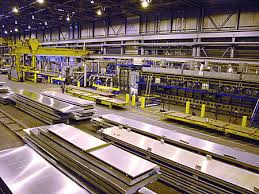 The next project was very large…$45 million for a plate stretcher and ancillary equipment.
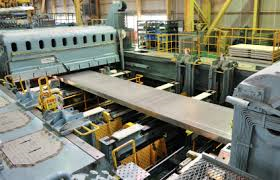 The Project Would Help Support a Large Government Plate Contract
Fleming
Accounts Payable
Collusion…
Jeremy and a vendor, DA, decide to share information.
Jeremy shares the other bid information with DA.
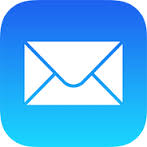 The Information is Leaked for $50,000
Fleming
Accounts Payable
Collusion…
The aluminum fabricator monitors e-mails and web sites in high risk areas.
A red-flag exception report triggers an immediate investigation.
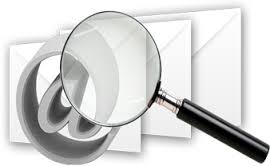 Jeremy is Caught
Fleming
Accounts Payable
Collusion…
What were the warning signs regarding Jeremy and his position at AG?
Was the e-mail monitoring effective?
Is this a tool to keep secret as a method of detection, or should it be made publicly known to act as a deterrent?
Remember, locks keep honest people honest!
Modern Electronic Tools That May be Used to Protect an Organization
Fleming
Accounts Payable
Bid Leaking and Suppression…
The leaking of information, the signaling to a vendor, or the granting of computer access to confidential information of their competitor’s bids.
Helps a Favored Bidder Gain an Advantage
Fleming
Accounts Payable
Bid Leaking Red Flags…
Winning bid is just under the next lowest bid.
Bid is very close to the budgeted estimated cost.
The last bid or a late bid is the winning bid.
Unauthorized communication between vendor and organization employee, politician, or consultant.
Red Flags Highlight Potential Areas of Concern in Which to Focus
Fleming
Accounts Payable
Rigged Specifications…
The criteria for equipment, personnel, or services is written in such a way as to exclude all bids and consideration except for the favored vendor.
Appears to Follow Policies, but Significantly Reduces Eligible Bids
Fleming
Accounts Payable
Rigged Specifications…
Dina worked as the Quality Manager for a large auto manufacturing company in the mid-west United States.  
She recently wrote a job description for a position that needed to be filled.  The description was very specific and detailed.
Sounds Legitimate
Fleming
Accounts Payable
Rigged Specifications…
Human resources approved the description and began the search.  At the end of the day, there was only one qualified applicant.
Human resources screened the applicant and Dina interviewed the individual.  She approved the individual for hire, based upon the qualifications and the interview.
Still Sounds Legitimate
Fleming
Accounts Payable
Rigged Specifications…
Dina filled the position by hiring her sister-in-law.
Human Resources was unaware of the relation between the interviewer and the interviewee.
Difficult to Identify Upfront…Sometimes Unethical Behavior Can be Detected Via Social Media
Fleming
Accounts Payable
Rigged Specifications…Different Example
Bill is an engineering in a large automotive company.  Bill writes the specifications for the fuel delivery system and battery for the new hybrid vehicle.  
The specifications are precise, detailed, and extensive.
Again, This Seems Legitimate
Fleming
Accounts Payable
Rigged Specifications…
Only one company can meet the specifications, and thus wins the bid.
Bill suddenly retires early, buys a second home, and has decided to enjoy life.
Bill May Have Been Compensated by the Vendor
Fleming
Accounts Payable
Rigged Specifications…
OR,
Only one company can meet the specifications, and thus wins the bid.
Bill suddenly retires early, buys a second home, and has decided to enjoy life.
Bill May Have Purchased Stock in the Vendor…It is Okay to Practice Professional Skepticism in Regards to Ethics
Fleming
Accounts Payable
Unjustified Sole Source Awards
Ignoring competitive bids
Steering contracts to favored bidders
Falsifying bid information or data to disqualify legitimate bidders
Splitting bids to avoid competitive bidding thresholds
Commonly Used to Avoid Competition
Fleming
Accounts Payable
Unjustified Sole Source Awards
Awards contravene procurement policies
Pattern of such awards to one or a few bidders, approved by the same person
Request for bids mailed only to one vendor
Repair or maintenance contracts tied to the original bidder.
Highlights Area of Ethical Concern
Fleming
Accounts Payable
Unjustified Sole Source Awards
Dan in purchasing awarded a contract to ABC Equipment for the installation of several furnaces.
ABC was clearly the low bidder on the contract.
Dan also then awards ABC as the sole maintenance contractor for the furnaces on an evergreen basis.
ABC Did Not Plan on Making Money on the First Contract, But Make a Fortune on the Second Contract
Fleming
Accounts Payable
How Do Suppliers Potentially Divide Up the Market?
Extensive use of shell companies…perhaps there are not “multiple” companies or bidders.
The elimination of multiple vendors through anti-competitive measures or acquisition.
Some suppliers withdraw or refuse to bid.
Often Regionally Monopolistic Behavior
Fleming
Accounts Payable
What Can Organizations Do?
Network with purchasing peers to identify problem vendors.
Better information on the supplier – deep dive!
Globally source or possibly out of the region.
Attend trade fairs to learn about other competitive suppliers.
Develop another supplier – good supply chain management.
True Competition Usually Solves the Problem
Fleming
Accounts Payable
Supply Chain Implications…
Monitor and measure external risk as it relates to Procurement, including ethical risks
Identify risks
What is the risk’s impact to my supply chain?
What is the likelihood of the risk occurring?
What are the risk priorities?
What Happens When Your Vendors Have Unethical Suppliers?
Fleming
Accounts Payable
Supply Chain Implications…Vendor Management
Control costs and improve service with reasonable assurance as to ethical standing of supplier

Conduct vendor due diligence and background checks
Vendor questionnaires (past issues, from where and whom they source, etc.)
Vendor review and compliance committees for retention
Identify their risks and manage via contracts
Unethical Practices include Corruption, False Claims, Counterfeit Products, etc.
Fleming
Accounts Payable
Supply Chain Implications…Vendor Management
Items to consider for contracts

Compliance with the law and professional standards, including Codes of Conduct
Indemnification clauses
Insurance
Limits on liability
Conflicts of interest
Contract default, termination, and renewal
Insist on Right to Audit
Fleming
Accounts Payable
Supply Chain Implications…Vendor Management
Items to consider on an on-going basis

Monitor watch lists for the vendor and their key personnel
Confirm physical addresses and perform site visits
Compare vendor addresses against employee addresses and other vendor addresses
Obtain vendor’s policies and procedures on fraud, governance, and compliance
Not a “One and Done” Process – Perform Regularly
Fleming
Accounts Payable
Supply Chain Implications…Vendor Management
Items to consider on an on-going basis

Review vendor’s financial data
Review vendor’s banking information
Review any vendor legal difficulties with the appropriate government agencies
Not a “One and Done” Process – Perform Regularly
Fleming
Accounts Payable
Supply Chain Implications…Vendor Management
Items to consider for processes:

Create a procurement checklist that includes ethical aspects with parameters based upon your organization’s appetite for risk
Determine who will become an approved vendor from your risk assessment
Re-assess periodically to protect the organization
Crucial Supply Chain Management
Fleming
Accounts Payable
Red Flags…
Payments to contractors not on approved vendor list
Vendors not in business directories
Addresses:  
Residential, PO Box, incorrect, multiple addresses, employee addresses, or addresses that match another vendor.
Establish a Process and Routine to Monitor Red Flags
Fleming
Accounts Payable
Red Flags For Potential Fraud That May Indicate Unethical Supplier Behavior…
Invoices for unspecified or poorly defined services
Unnumbered or sequentially numbered vendor invoices
Vendor uses unfamiliar contractors
Vendors with similar names
Vendor fails to submit an identification number
Establish a Process and Routine to Monitor Red Flags
Fleming
Accounts Payable
Red Flags For Potential Fraud That May Indicate Unethical Supplier Behavior…
Unexplained increase in volumes of purchases
Unexplained variances from purchase orders in product specifications
Poor, illegible, or missing documentation supporting a vendor payment
Establish a Process and Routine to Monitor Red Flags
Fleming
Accounts Payable
Red Flags For Potential Fraud That May Indicate Unethical Supplier Behavior…
Large billings broken into multiple smaller invoices that fall just below a threshold limit
Invoices with even amounts for materials
Invoices with specific non-even amounts for service contracts that are unexpected
Check for an out-of-town vendor cashed locally
Examine expense variances to budget
Establish a Process and Routine to Monitor Red Flags
Fleming
Accounts Payable
Contract Changes
MSHG is in the real estate and real estate development business in a college town.
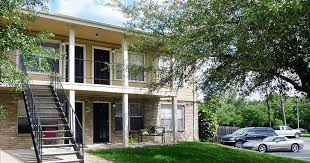 Capital is Primarily Debt, Personal Funds, and Financing from Family and Friends
Fleming
Accounts Payable
Contract Changes
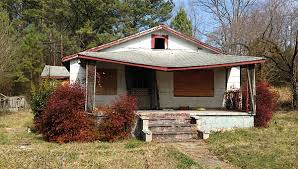 In the first year, MSHG acquired several dilapidated properties.
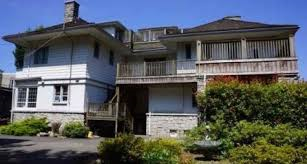 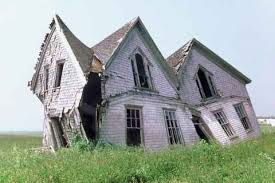 Some Which Were Refurbished and Others Slated for Demolition
Fleming
Accounts Payable
Contract Changes
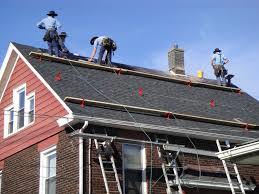 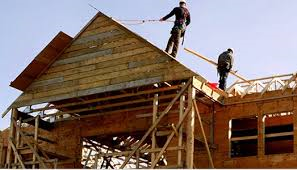 MSHG used subcontractors to work on the properties.
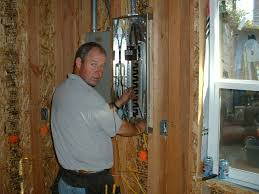 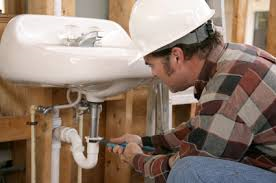 In the First Year This Worked Well
Fleming
Accounts Payable
Contract Changes
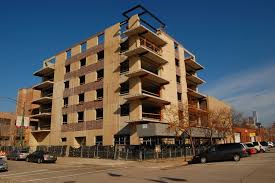 In the second year MSHG hired a lead contractor, ACE, to develop and build an apartment building on three properties.
Ace Hired Subcontractors With Ambiguous Contract Terms
Fleming
Accounts Payable
Contract Changes
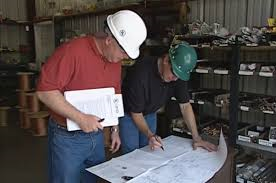 Ace did not ask for contract modifications, but the subcontractors did.
Escalation costs were approximately 30%.
This Was More Than MSHG Could Afford
Fleming
Accounts Payable
Contract Changes
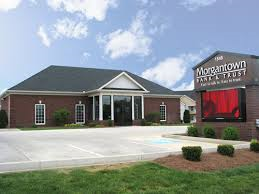 MSHG sought help from the bank with whom they had the financing.
The bank uncovered the relationship of Ace to the subcontractors.
Ace Owned the Subcontractors
Fleming
Accounts Payable
Contract Changes
How might this have been prevented in the first place?
Why would the bank, a third party, be willing to help?
Contractors regularly have subcontractors…Do you monitor and investigate them?
Unethical Behavior Can Impact Multiple Stakeholders
Fleming
Accounts Payable
Contract Changes
Beware of ambiguity in the contract regarding specifications, payment terms, and performance
Beware of small, sneaky changes to a contract before signing it
	The changes can be additions, or
	The changes can be deletions, too!
This Will Be the Crucial Document if the Vendor Does Not Work Out
Fleming
Accounts Payable
Product Substitution and Change Order Abuse…
After the contract, the vendor:
Increases their price
Improperly extends or expands the contract
Changes the specification of the product without consultation
Unethical Behavior With Regard to the Price May Be Caught by AP, but Specification is More Difficult
Fleming
Accounts Payable
Product Substitution and Change Order Abuse…
What Can Organizations Do?
Educate procurement employees as to scheme
Review all proposed change orders involving price and specifications
Monitor the number of change orders per contract
Review for patterns in change orders by vendor, Purchasing, Engineering, or IT
Review approval levels for change orders
Sneaky, Unethical Process Abuse by Vendors…Keep Track of Vendors Who Do This!
Fleming
Accounts Payable
Product Substitution and Change Order Abuse…
What Can Organizations Do?
Review pattern of change orders just below threshold limits
Review all contract extensions as opposed to re-bidding
New items
Increases in scope, quantity, or price of existing contract
Are poorly drafted or questionable
Sneaky, Unethical Process Abuse by Vendors…Keep Track of Vendors Who Do This!
Fleming
Accounts Payable
Product Substitution and Change Order Abuse…
What Can Organizations Do?

Review the number of contracts concurrently held by vendor
Look for smaller contracts that fall just under review limits
Create a Checklist Based Upon Impact and Likelihood
Fleming
Accounts Payable
Billing Anomalies…
Methods of introducing anomalies
Material cost mischarging
Labor cost mischarging
Duplicate billing
Billing for a single service on two contracts
Billing for obsolescence or scrap
Applying inappropriate rates for overhead, transportation, taxes, etc.
Watch for fuel or inflation surcharges not originally agreed upon
“Accidental” Errors Become Revenue Enhancement Tactics for Certain Vendors
Fleming
Accounts Payable
General Policies Regarding Procurement…
Front End
Back End
Verified needs
Authority levels
Vetting of suppliers
Conflicts of interest
Confidentiality
Separation of duties
Purchase orders, receipt of goods, invoice processing, payments, adjustments
Confidentiality (again)
Review and reconciliation
Best Value for a Given Competitive Price & Quality
Fleming
Accounts Payable
General Policies Regarding Procurement…
Front End
Verified needs
Authority levels
Vetting of suppliers
Conflicts of interest
Confidentiality
How much of this is digitally captured and reviewed?

Reviewed occasionally by a person or in real time within a computer system?
Data Driven…Must Have Systems in Place
Remember Locks Keep Honest People Honest!
Fleming
Accounts Payable
General Policies Regarding Procurement…
Front End
Verified needs
Authority levels
Vetting of suppliers
Conflicts of interest
Confidentiality
Rigorous review for materials, services, software, and equipment+

Make vs. buy, or even doing without should be reviewed
Does the Need Make Economical Sense?  Strategic Sense?  Political Sense?
Fleming
Accounts Payable
General Policies Regarding Procurement…
Front End
Verified needs
Authority levels
Vetting of suppliers
Conflicts of interest
Confidentiality
Should be well established by function and position

Scheduled reviews plus when someone is promoted, demoted, fired, or transferred
Certain Functions Will Have Higher Approval and Spending Authorities
Fleming
Accounts Payable
General Policies Regarding Procurement…
Front End
Verified needs
Authority levels
Vetting of suppliers
Conflicts of interest
Confidentiality
Initial reviews…may be deep depending upon the risk and impact

Update your reviews with some regularity, depending upon risk and impact
Just Because a Firm Initially Passes the Review as a Preferred Vendor, it Does Not Mean it Will Remain a Preferred Vendor
Fleming
Accounts Payable
General Policies Regarding Procurement…
Front End
Verified needs
Authority levels
Vetting of suppliers
Conflicts of interest
Confidentiality
Should be reviewed on a regular and irregular basis

Most common area of fraud and source of ethical issues
Background Checks, Data Mining, and Whistle Blower Tips Help Deter and Detect Unethical Behavior
Fleming
Accounts Payable
General Policies Regarding Procurement…
Front End
Verified needs
Authority levels
Vetting of suppliers
Conflicts of interest
Confidentiality
Utilize tools that were unavailable before

Text mining, e-mail filtering, communication monitoring
Necessary at the Front End and Back End
Fleming
Accounts Receivable
Various AR Frauds…
Type
Example
Payment diversion
Check fraud
Unauthorized write offs
IT fraud
Misclassification of sales / receivable
Lapping
Name altered and cashed
Fraudulently writing off balances
Phishing and data loss
Fraudulent misclassification to receive higher reimbursements
Prevention is Least Costly Action
Fleming
Thank You!
Dr. Scott Fleming, PhD CPA CMA
Associate Professor of Accounting, WVU
Dean of Business, Humanities, & Social Sciences, WVU Tech

Scott.Fleming@mail.wvu.edu
304-929-1267 (work)
304-614-3573 (mobile)
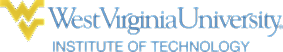